Figure 2.  Schematic representation to show multiple sources of selective attention to earlier cortical representation ...
Cereb Cortex, Volume 13, Issue 8, August 2003, Pages 807–814, https://doi.org/10.1093/cercor/13.8.807
The content of this slide may be subject to copyright: please see the slide notes for details.
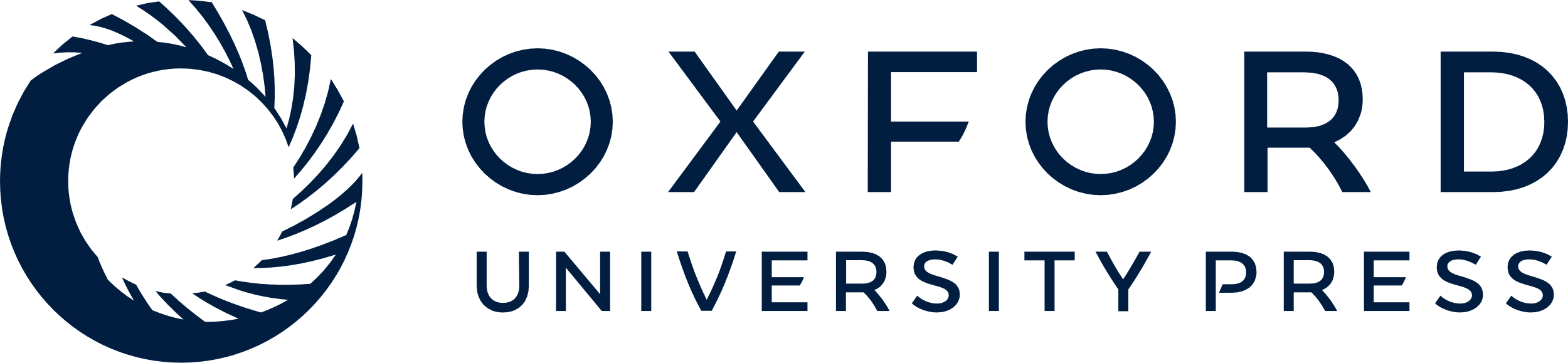 [Speaker Notes: Figure 2.  Schematic representation to show multiple sources of selective attention to earlier cortical representation for luminance, color and motion. Hypothetical connections are indicated between sources of selective attention and neural representations for the sense of self, for action and for the sense of action.


Unless provided in the caption above, the following copyright applies to the content of this slide: © Oxford University Press]